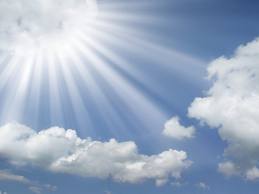 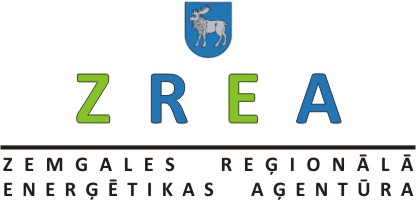 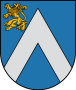 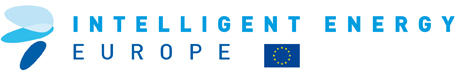 Daudzdzīvokļu ēku energoefektīvas renovācijas pieredze
Jānis Graudulis
Bauska, 2012.g.18.decembris
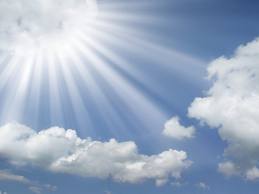 Daudzdzīvokļu māju energoefektivitātes/siltumnoturības uzlabošanas pasākumi
Aktivitāti regulējošie 2011.gada 5. aprīļa MK noteikumi Nr. 272  - “Noteikumi par darbības programmas "Infrastruktūra un pakalpojumi" papildinājuma 3.4.4.1.aktivitātes "Daudzdzīvokļu māju siltumnoturības uzlabošanas pasākumi" devīto projektu iesniegumu atlases kārtu”
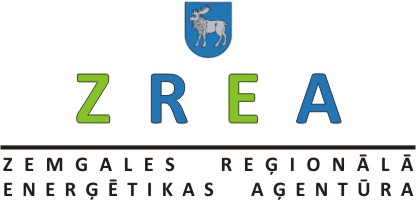 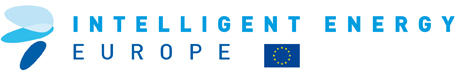 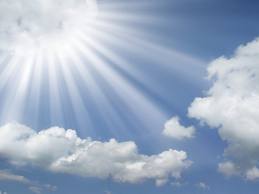 Lēmuma pieņemšana un projektēšana
Svarīgi zināt:
Pieņemot lēmumu kopsapulcē, par procesa uzsākšanu, līdz renovētai ēkai paies 6-18 mēneši.
Lēmums par projektēšanas uzsākšanu nenozīmē renovētu ēku un iztērētu naudu. Tas ir pirmais solis garajā procesā.
Līdz uzsākta būvniecība un veikts aizņēmums vienmēr var apstāties un pateikt renovācijai  - NĒ!
Lai process noritētu veiksmīgi no mājas nepieciešams pārstāvis kas piedalās visos procesos, sākot no projektēšanas, līdz nodošanai LIAA.
Pirms projekta izstrādes skaidri jāzina kādus darbus plānots veikt un kādus nē.
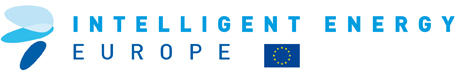 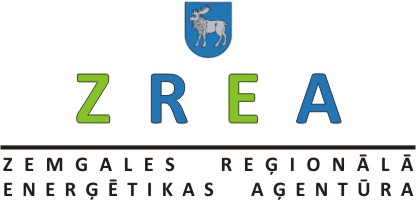 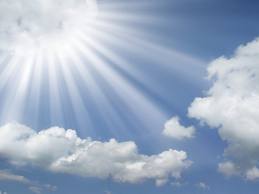 Lēmuma pieņemšana un projektēšana
IEGULDĪJUMI
Labākie rezultāti tiek sasniegti Totālā ēkas renovācijā:
1.1.	norobežojošās konstrukcijas;
1.2. lodžiju aizdare un termisko tiltu novēršana;
1.3. apkures karstā ūdens tīkli;
1.4. ventilācija
1.5. aukstais ūdens un kanalizācija;
1.6. elektrība koplietošanas telpās.

Lai arī beidzamos divus LIAA neiekļauj pie attiecināmām izmaksām, pieredze rāda ka to renovācija atmaksājas.
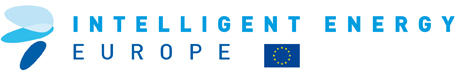 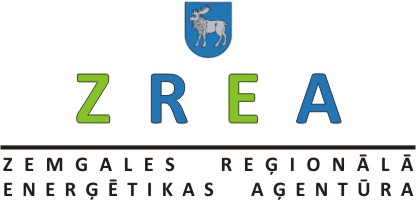 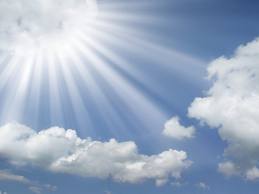 Lēmuma pieņemšana un projektēšana
IEGUVUMI
Jūs iegūstat pilnībā renovētu ēku, kurā tuvāko 20 gadu laikā nav nepieciešams novērst avārijas, nav nepieciešami kārtējie remonti;
uzlabojas iekšējais klimats un komforts;
iespējas regulēt pašiem temperatūru dzīvoklī;
maksāt par JŪSU patērēto siltumu;
palielinās nekustāmā īpašuma vērtība;
samazinās ēkas ekspluatācijas izmaksas;
samazinās izmaksas par siltumu.
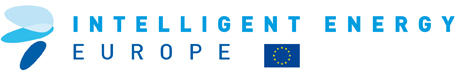 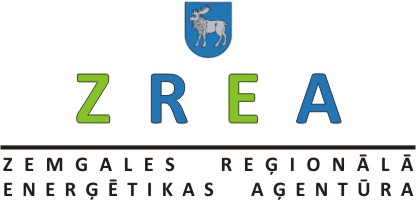 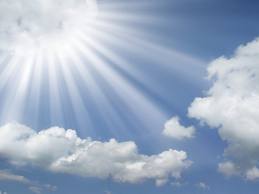 Projektēšana
Dilemma:
Jo detalizētāks projekts, jo mazāk pārsteigumu būvniecībā:
Jo detalizētāks projekts jo lielāks ieguldījums pirms renovācijas, nezinot vai to veiks.
Jo detalizētāka specifikācija, jo vieglāk uzraudzīt būvdarbus.
Jo detalizētāka specifikācija, jo mazāk iespējas elastīgi mainīt darbus un materiālus.
Vai nepieciešams projekts komunikācijām (apkure karstais ūdens)?
Vai ieguldījums projektēšanā atmaksājas?
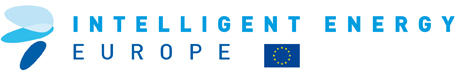 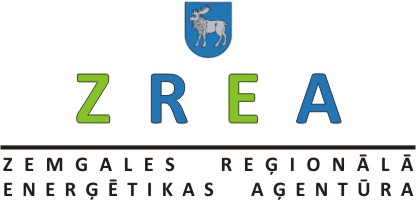 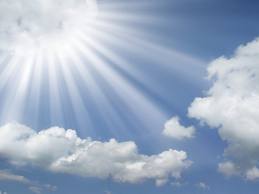 Projektēšana
Plānotās izmaksas:
Projektētājs uzrāda budžeta tāmi, kas ne vienmēr atbildīs būvniecības izmaksām;
LIAA pēc projekta apstiprināšanas atbalstu nepalielinās! Kaut arī būvniecības izmaksas būs lielākas.
Galīgās būvniecības izmaksas tiek noteiktas KONKURSA kārtībā, ko organizē pats pasūtītājs;
Pastāv iespēja izvēlēties Zemākās cenas vai Saimnieciski izdevīgāko pretendentu!
Ja izmaksas neatbilst plānotajām un Jūsu iespējām, vienmēr var pateikt NĒ.
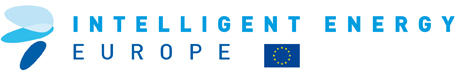 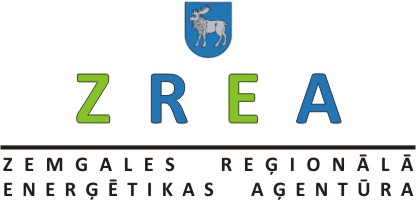 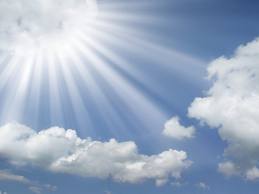 Laba rezultāta priekšnosacījumi
Zināma un pieredzējuša būvnieka izvēle
Mājas pārstāvja iesaistīšanās visā procesā
Būvuzrauga piesaiste – ar pieredzi darbā ar LIAA
Autoruzrauga piesaiste– ar pieredzi darbā ar LIAA
Iedzīvotāju sapratne un pieejas nodrošināšana komunikācijām, logiem, pagrabiem
Operatīva svarīgu lēmumu pieņemšana kopsapulcēs
Regulāra iedzīvotāju informēšana par procesiem un notikumiem
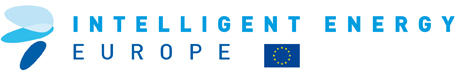 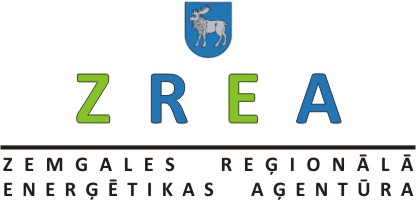 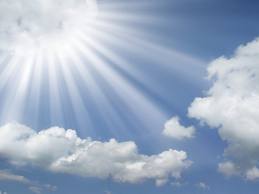 Pazemes akmeņi
Pārbaudīt specifikācijas atbilstību auditam;
Pārbaudīt specifikācijas apjomus un plānotos darbus;
Sakārtot finansējuma jautājumu pirms darbu uzsākšanas;
Organizēt darbu kā vienota komandai, lai iesaistītie apzinās mērķi, kas sasniedzams;
Pēc iespējas mazāk veikt izmaiņas darbos būvdarbu procesā;
Izmaiņas noformēt un saskaņot ar LIAA.
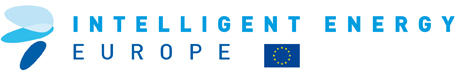 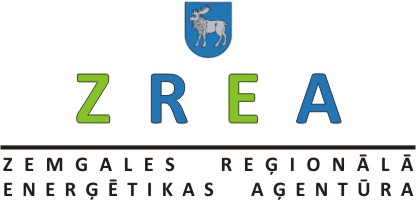 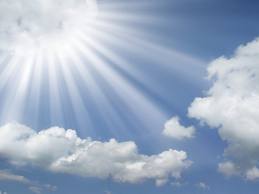 Kļūdas un neizdarības
Būvniecībā kļūdas parasti rodas no neizdarības;
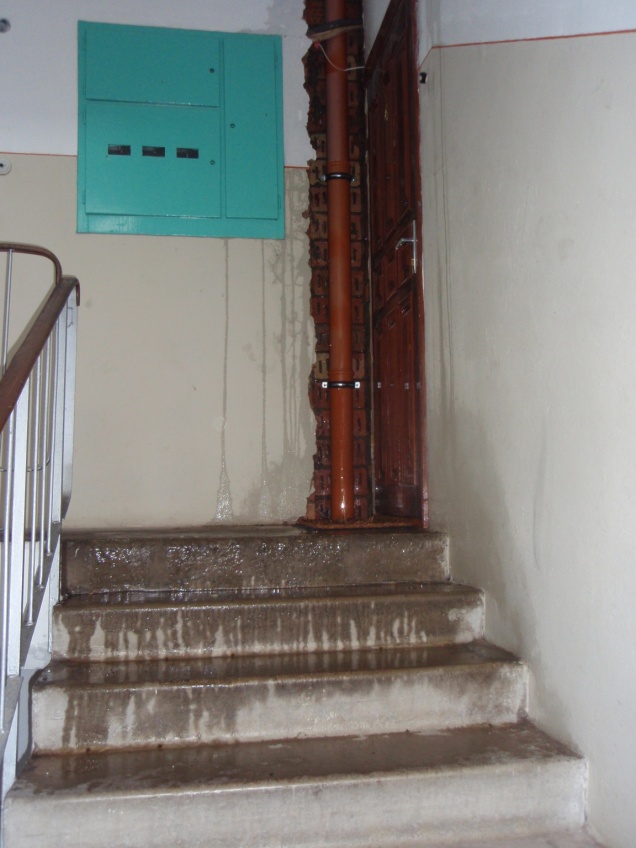 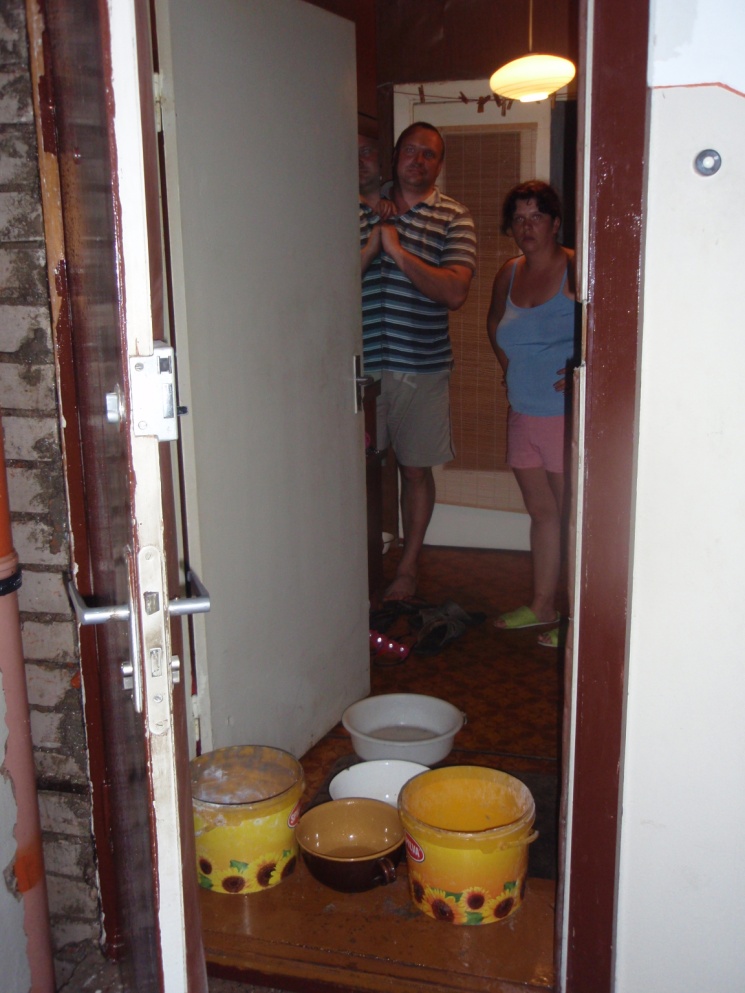 Nenosegts atklāts jumts:
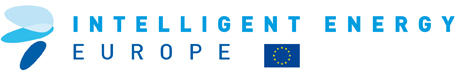 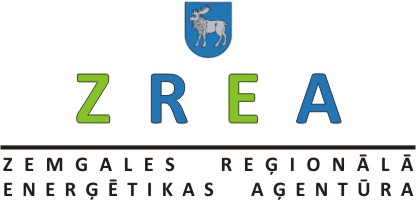 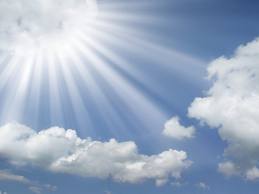 Kļūdas un neizdarības
Būvniecībā kļūdas parasti rodas no neizdarības;
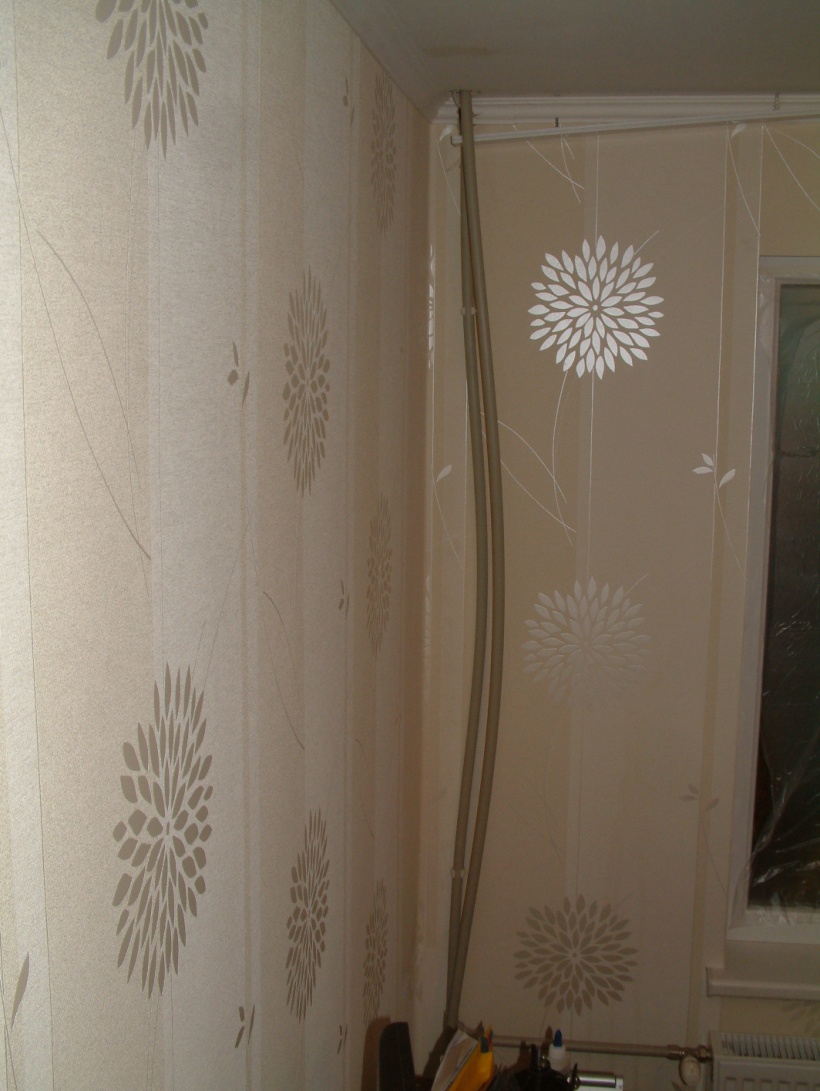 Nenostiprinātas caurules:
Nepilnīgi pielīmēta izolācija:
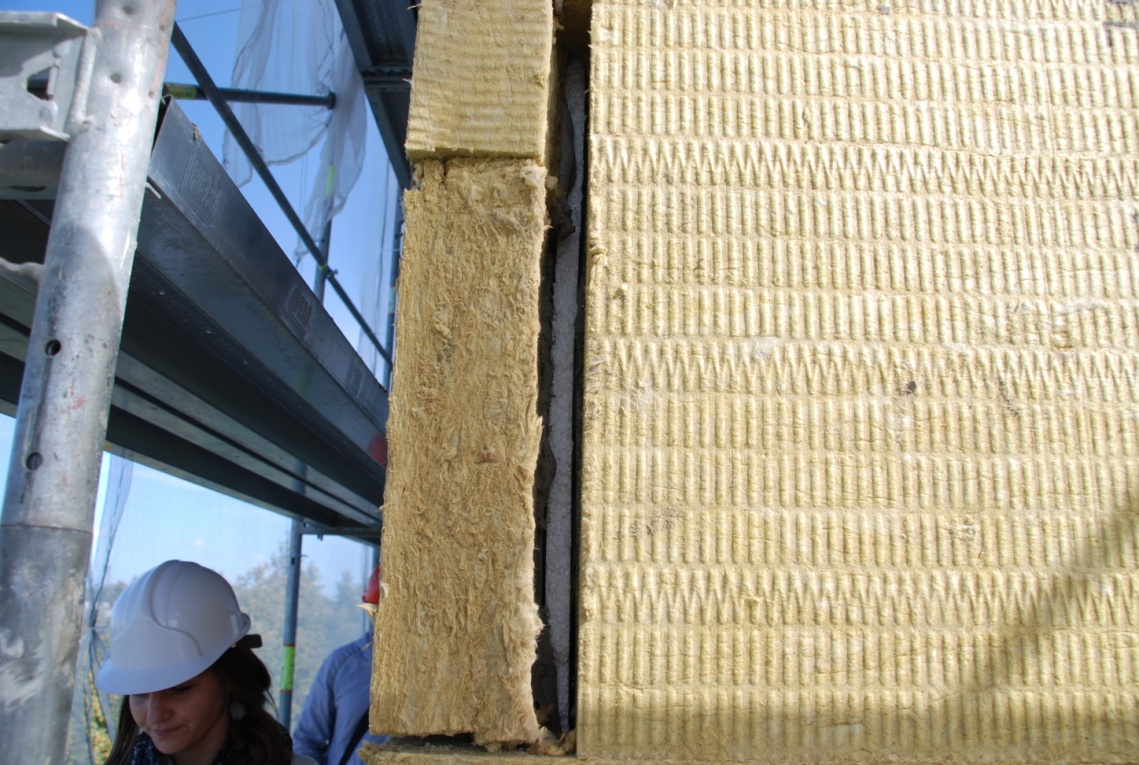 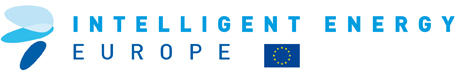 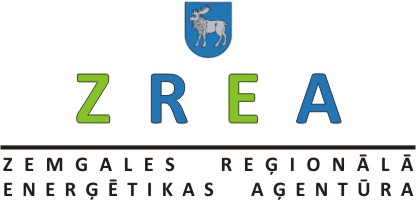 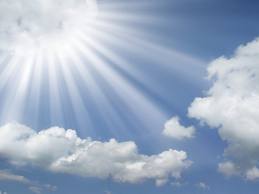 Kļūdas un neizdarības
Būvniecībā kļūdas parasti rodas no neizdarības;
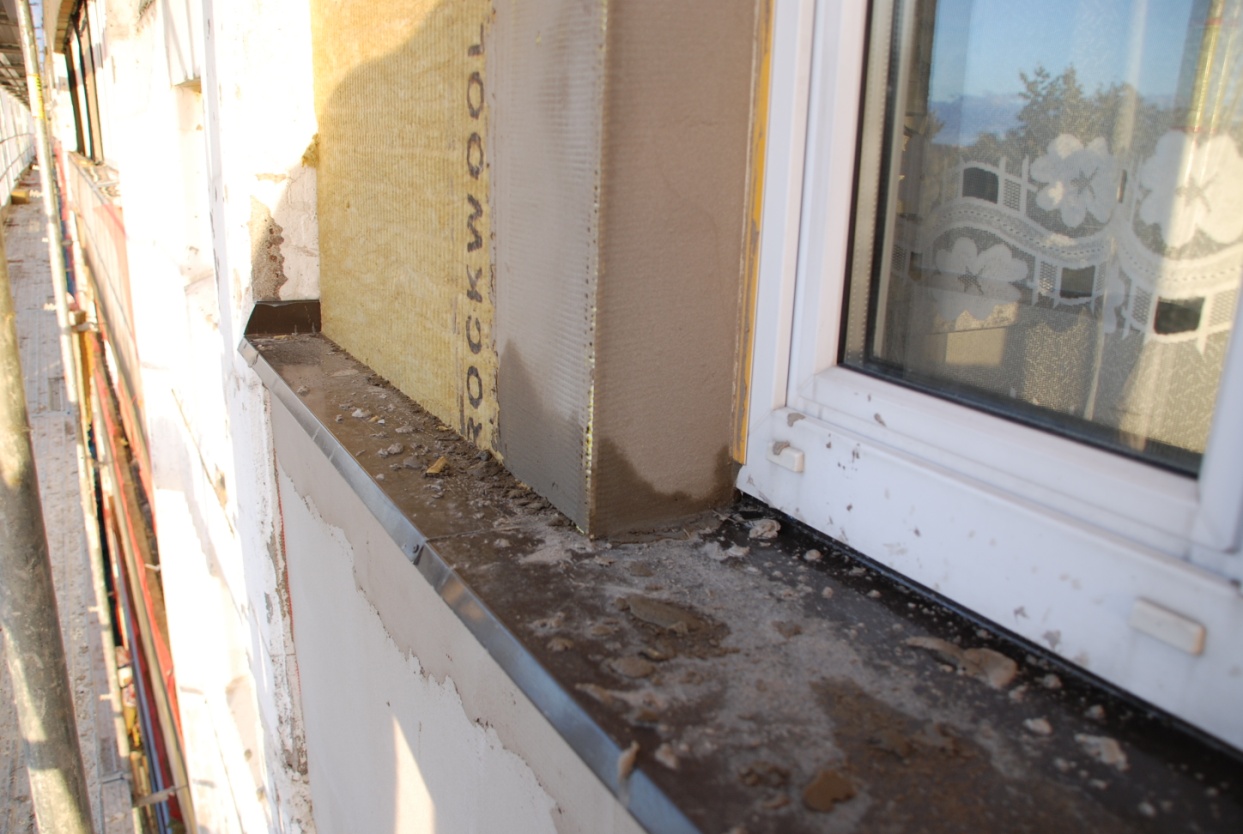 Palodze bez krituma.
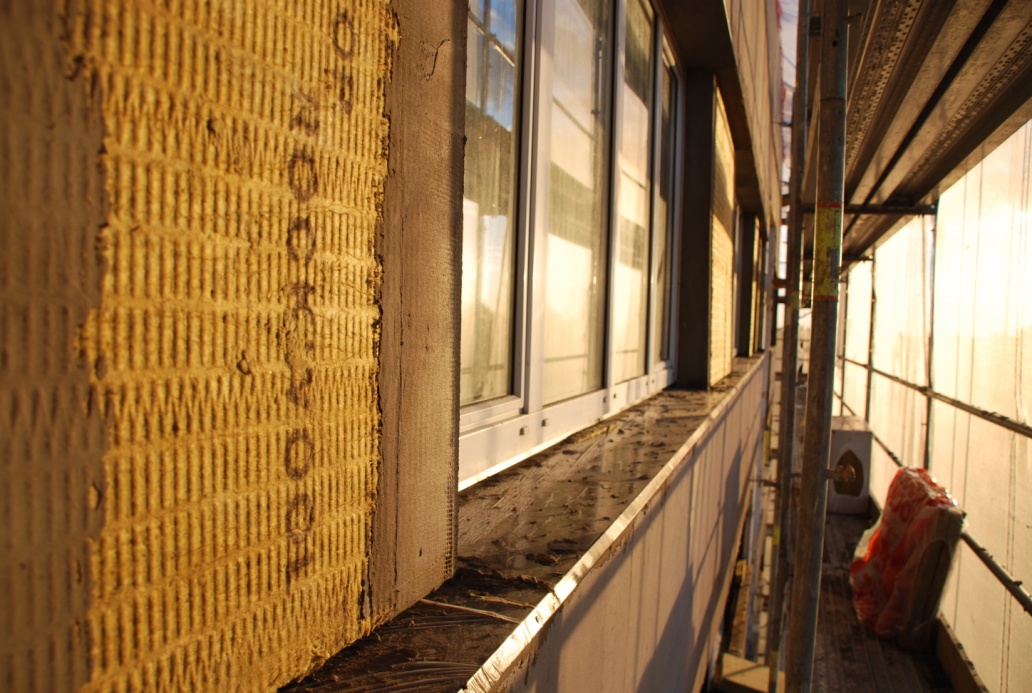 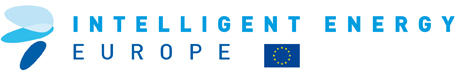 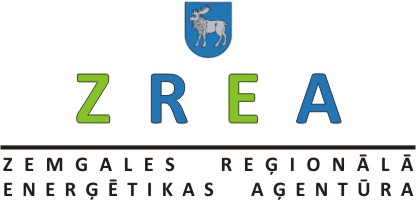 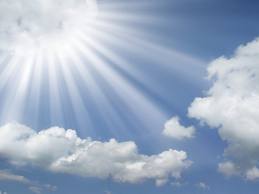 Kļūdas un neizdarības
Tukšums zem palodzēm.
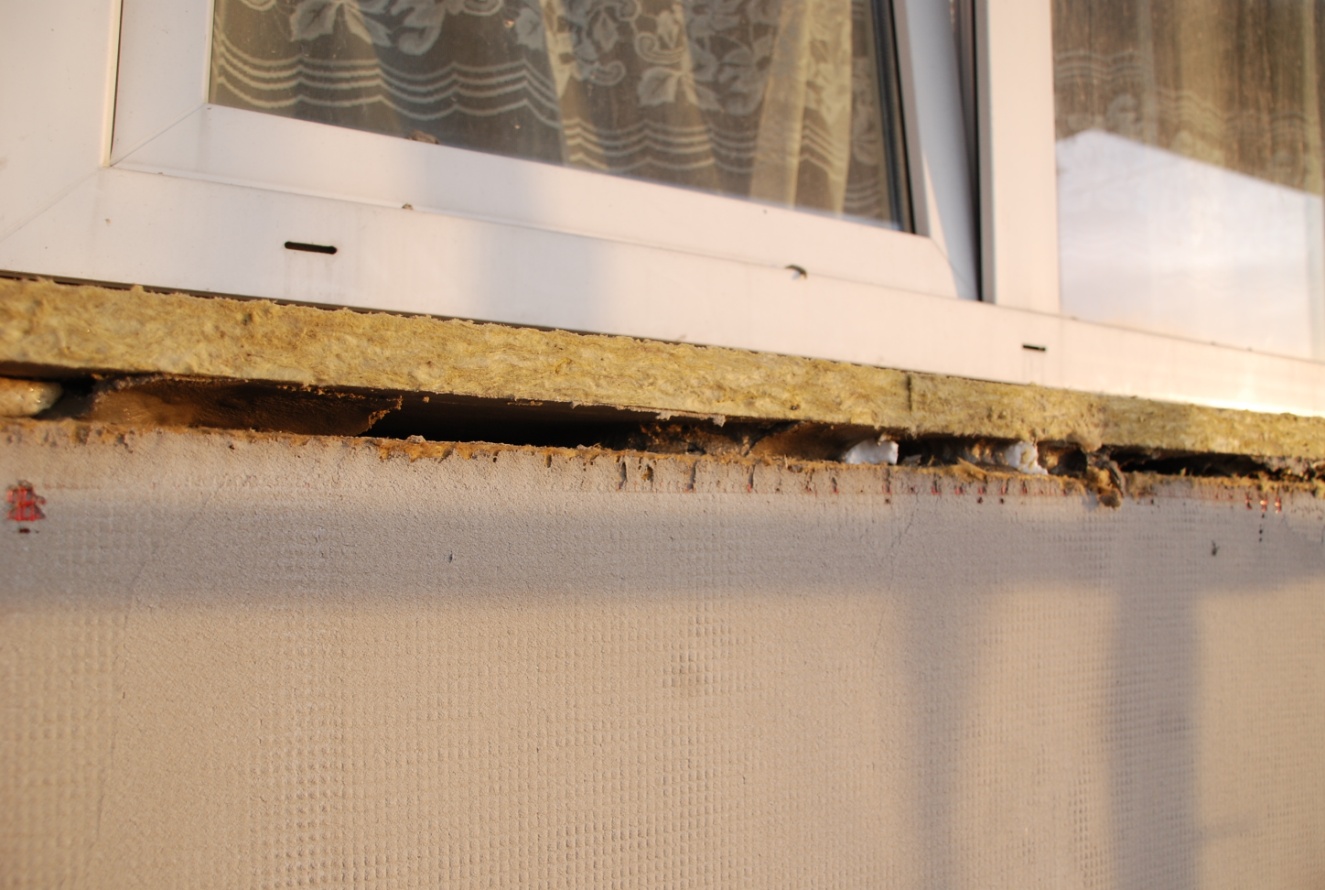 Logs zemāks kā aile.
Savērptas caurules.
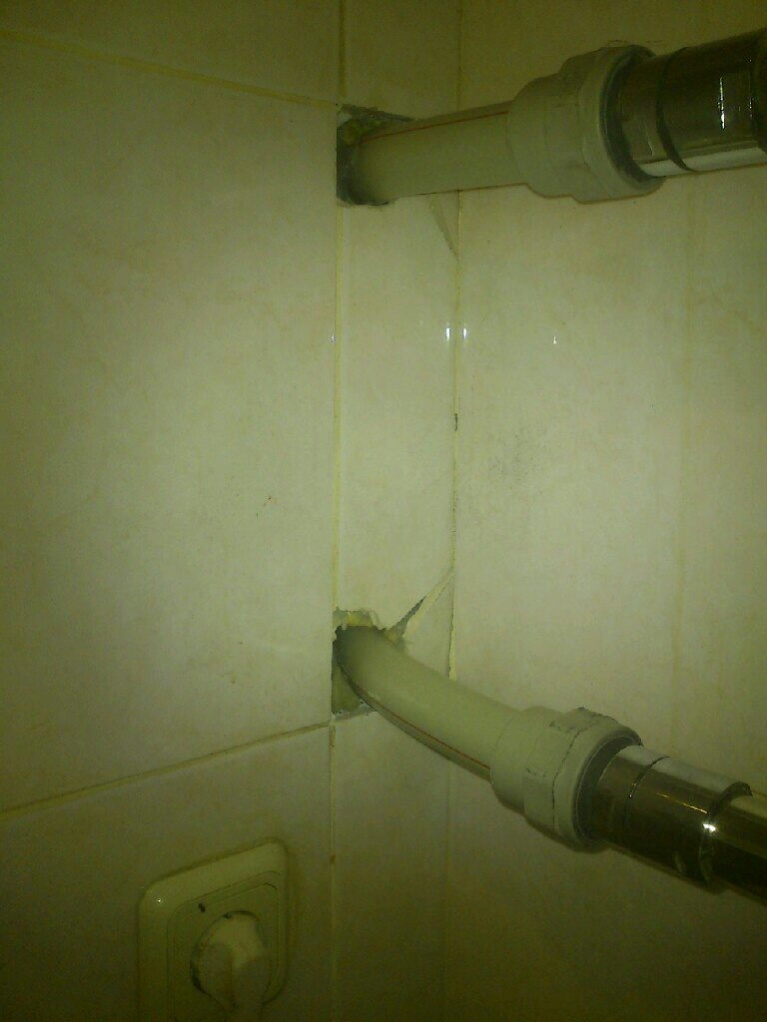 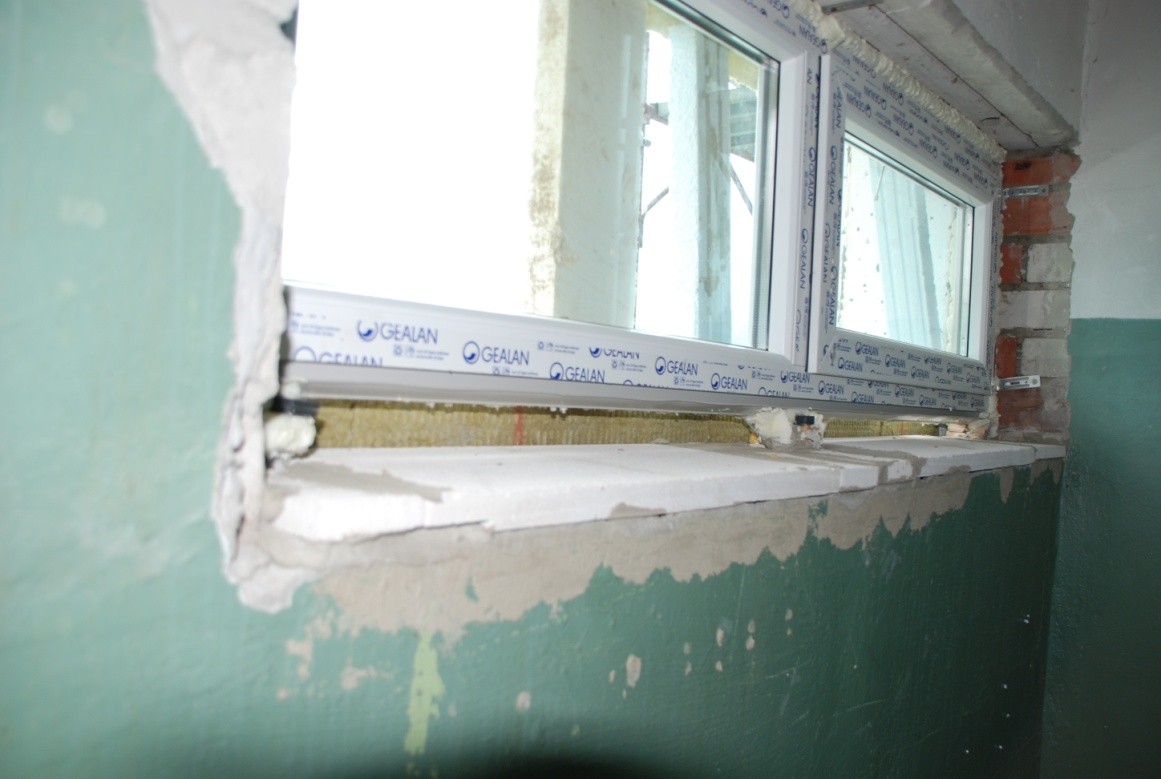 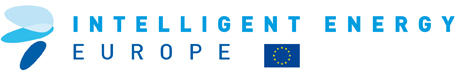 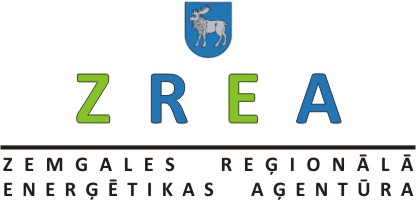 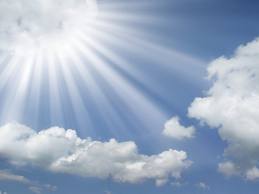 Iespējamie risinājumi
Stiklotas lodžijas samazinot termiskos tiltus
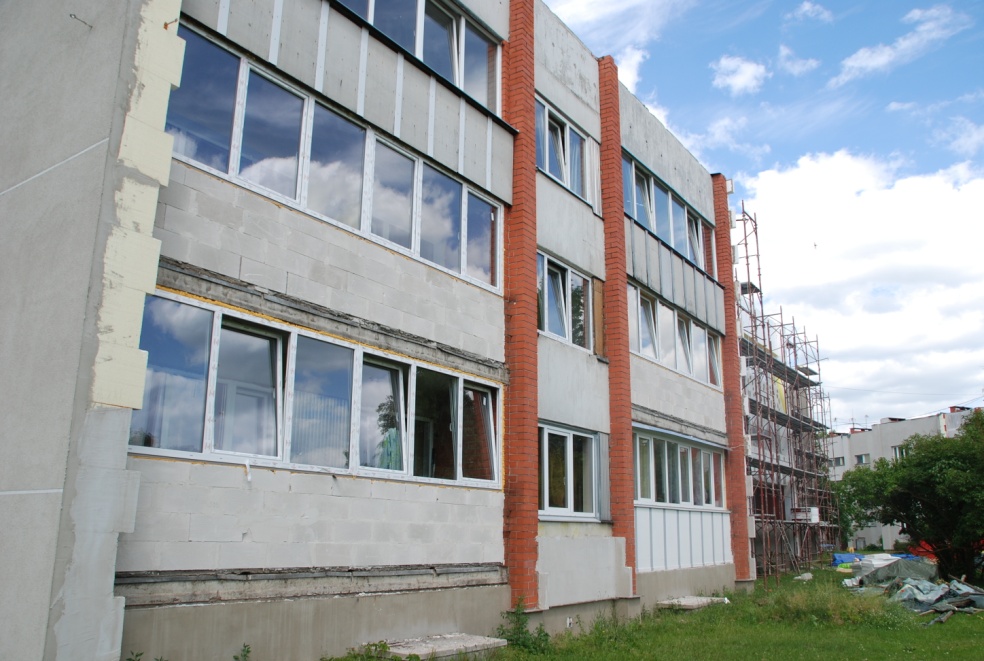 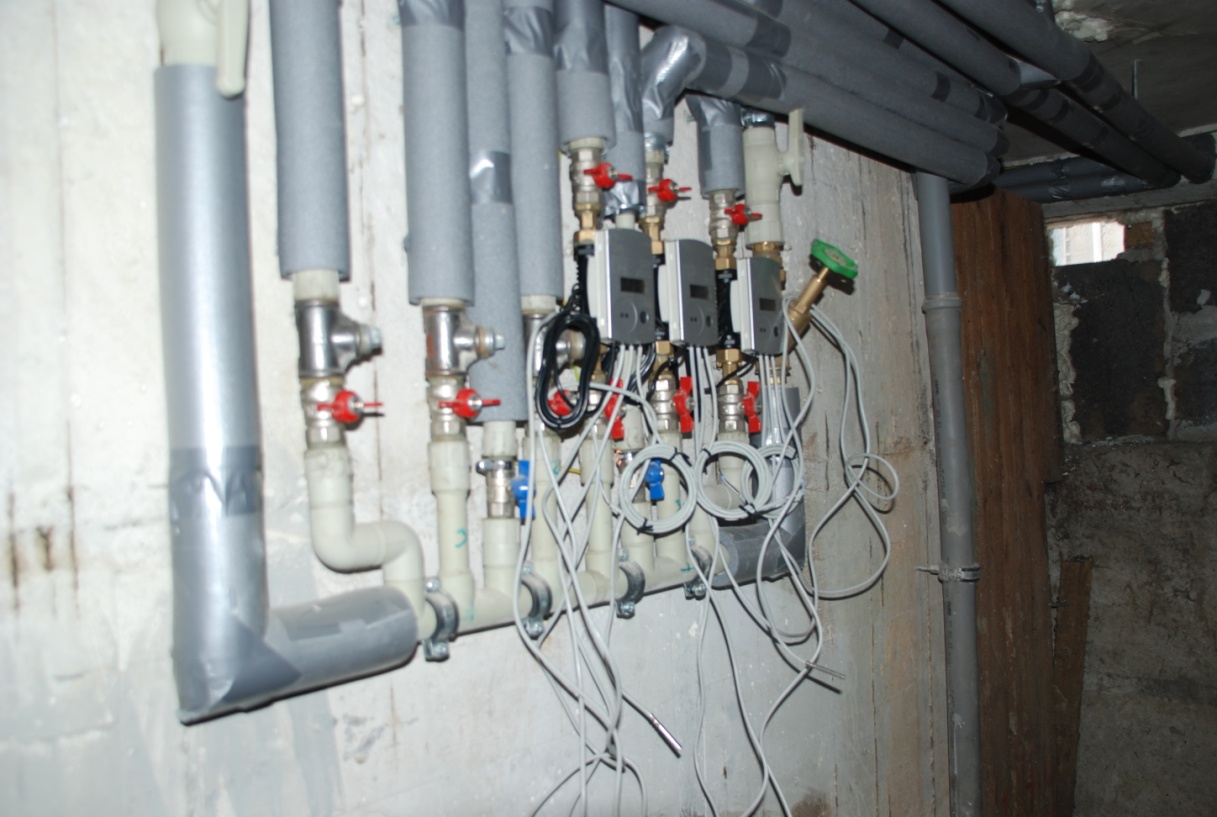 Katram dzīvoklim siltuma
skaitītājs.
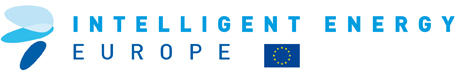 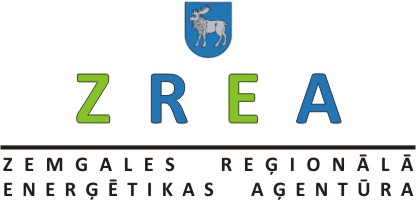 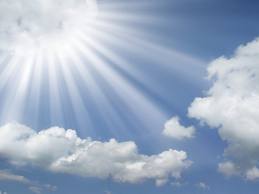 Iespējamie risinājumi
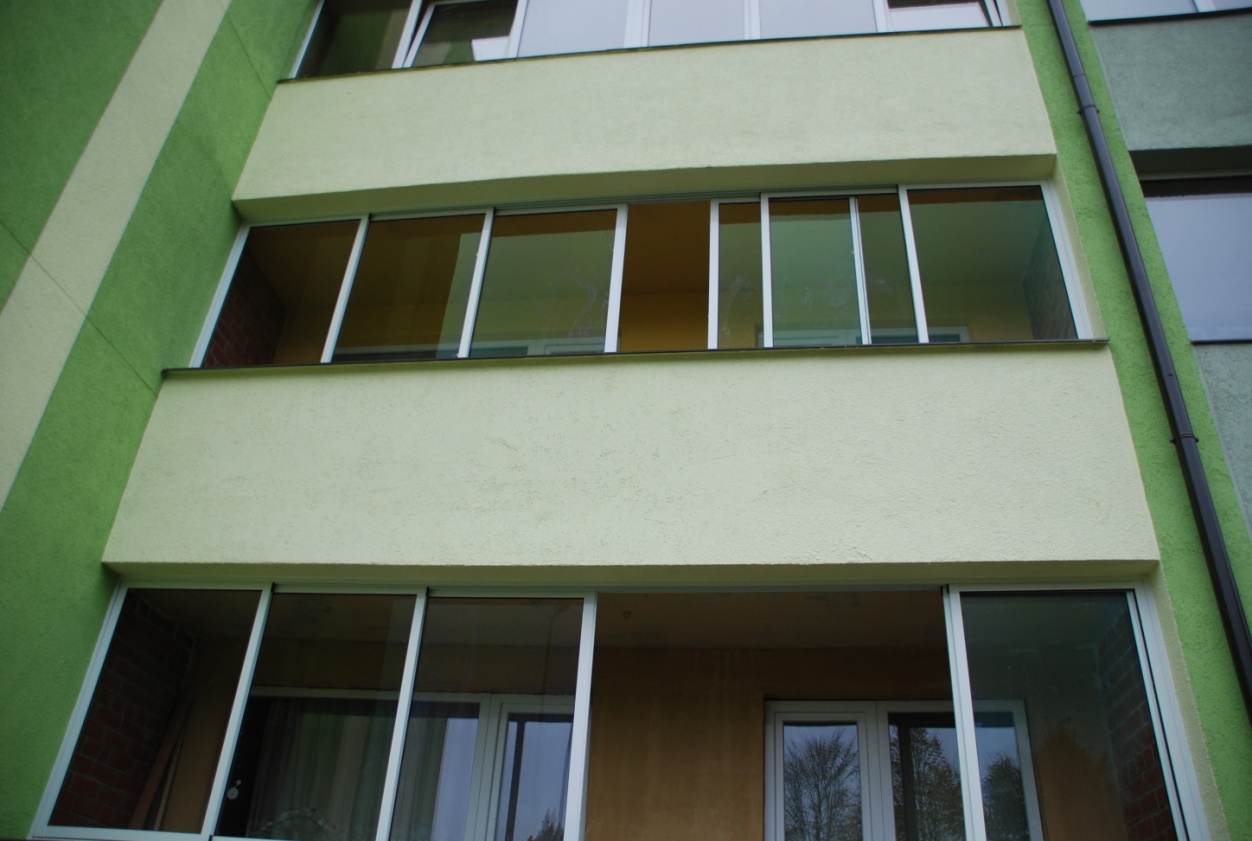 Bīdāmas ALU lodžiju sistēmas.
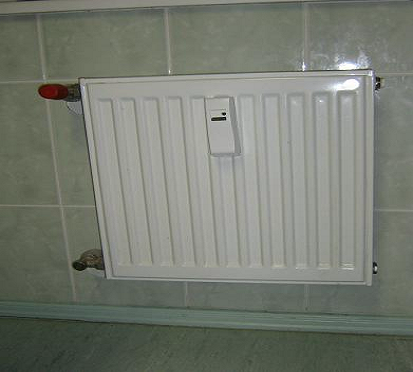 Katram radiatoram alokators.
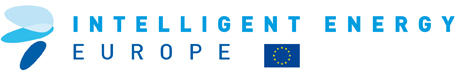 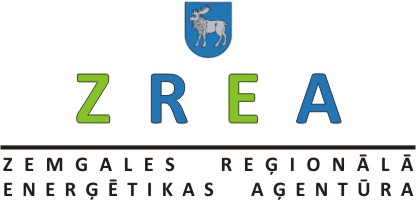 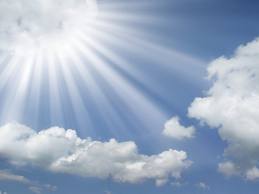 Iespējamie risinājumi
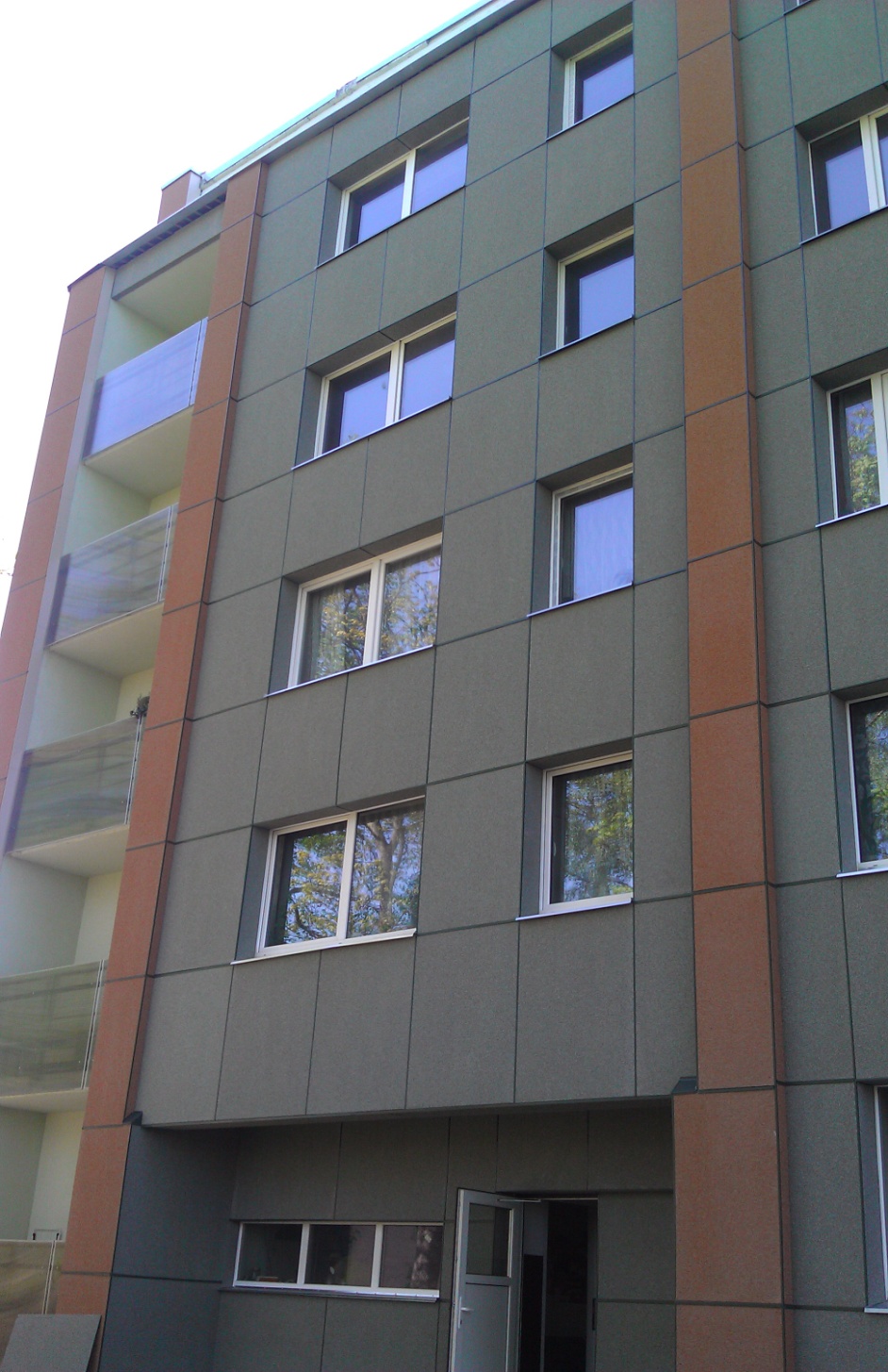 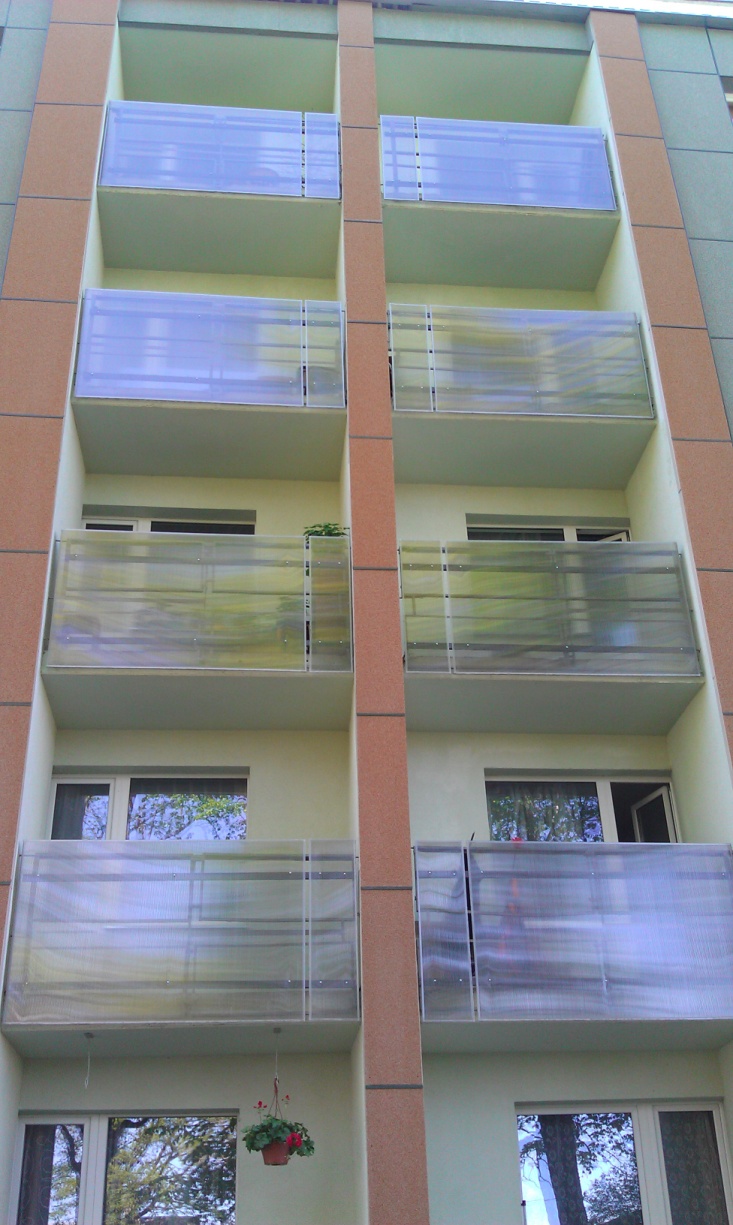 Fasādes apdare ar plāksnēm.
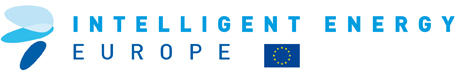 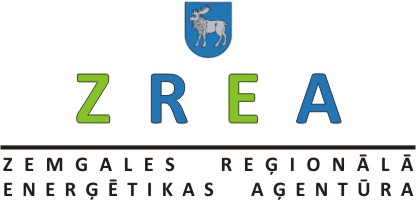 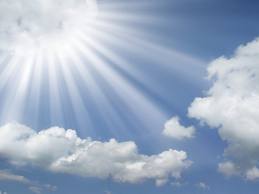 Mūsu mājas
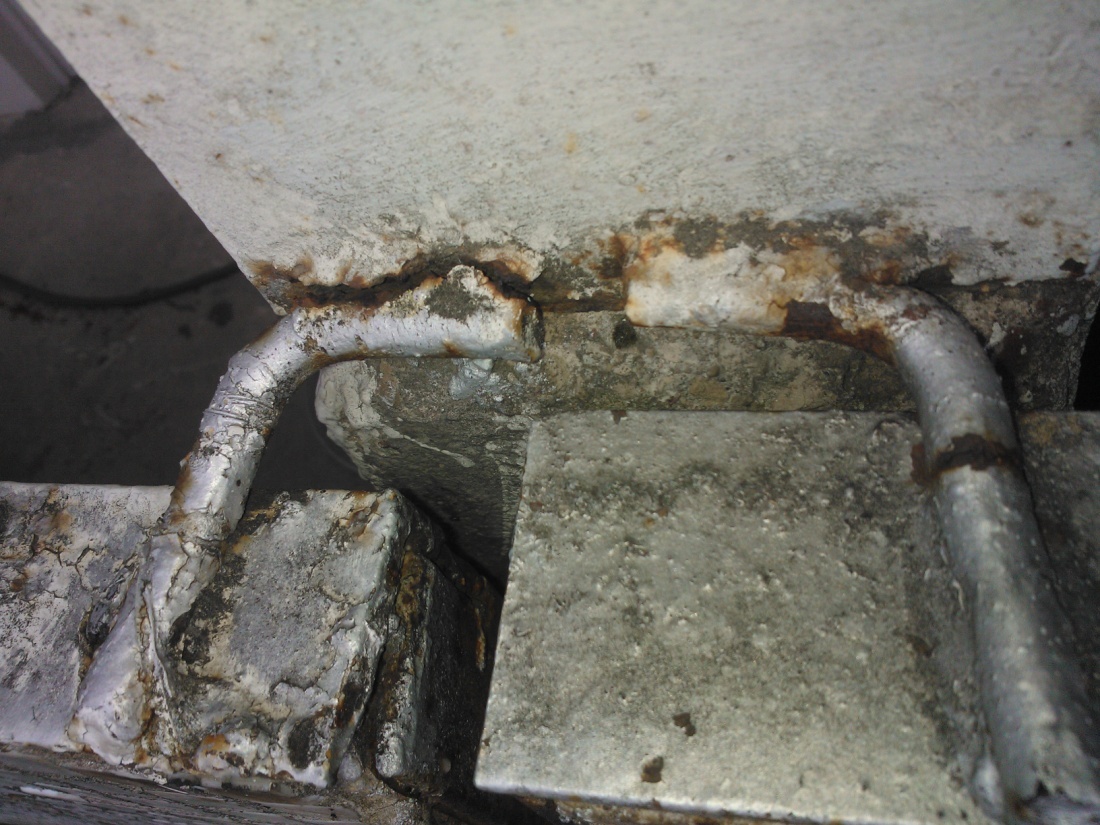 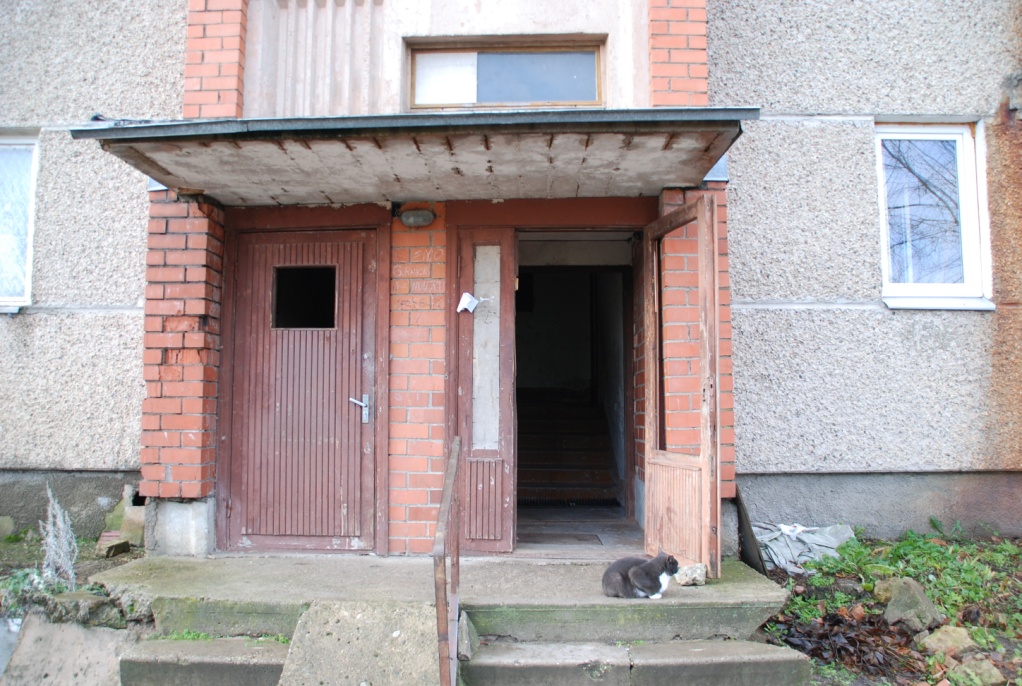 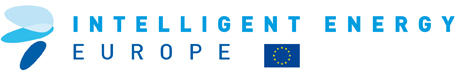 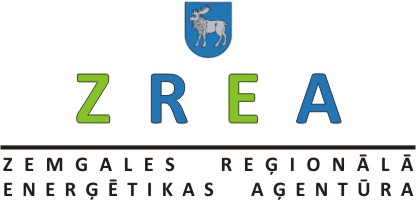 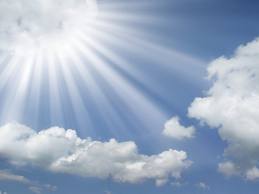 Mūsu mājas
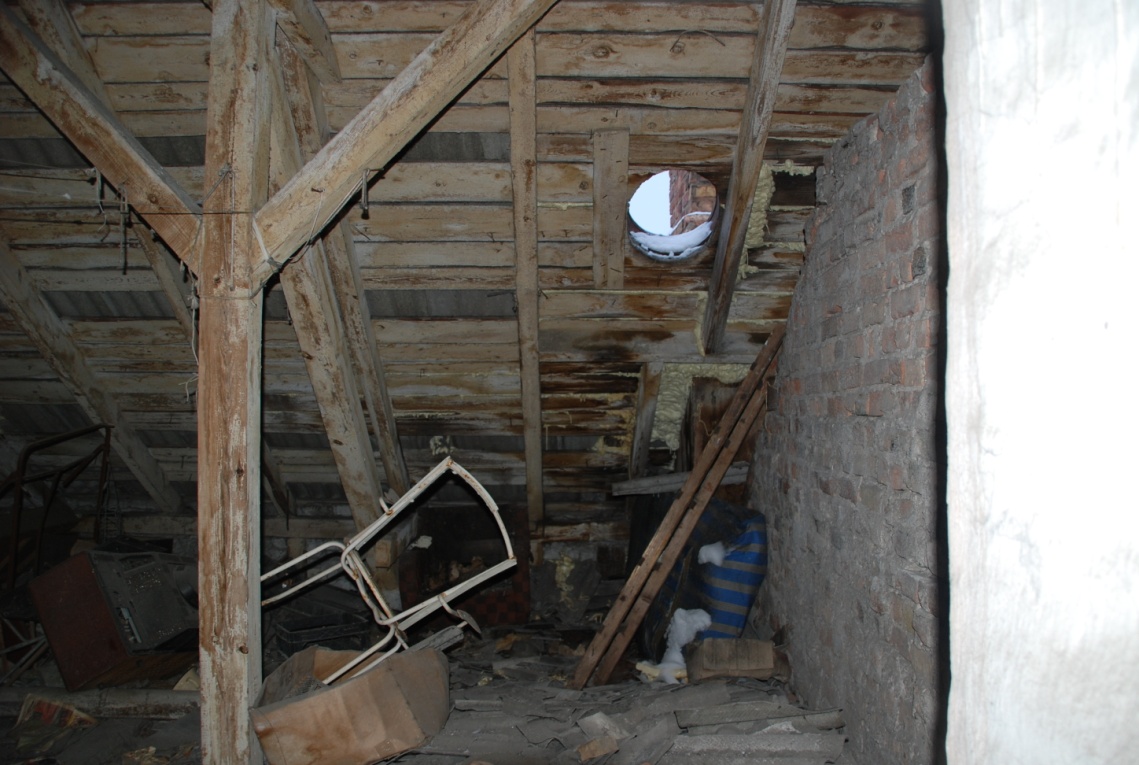 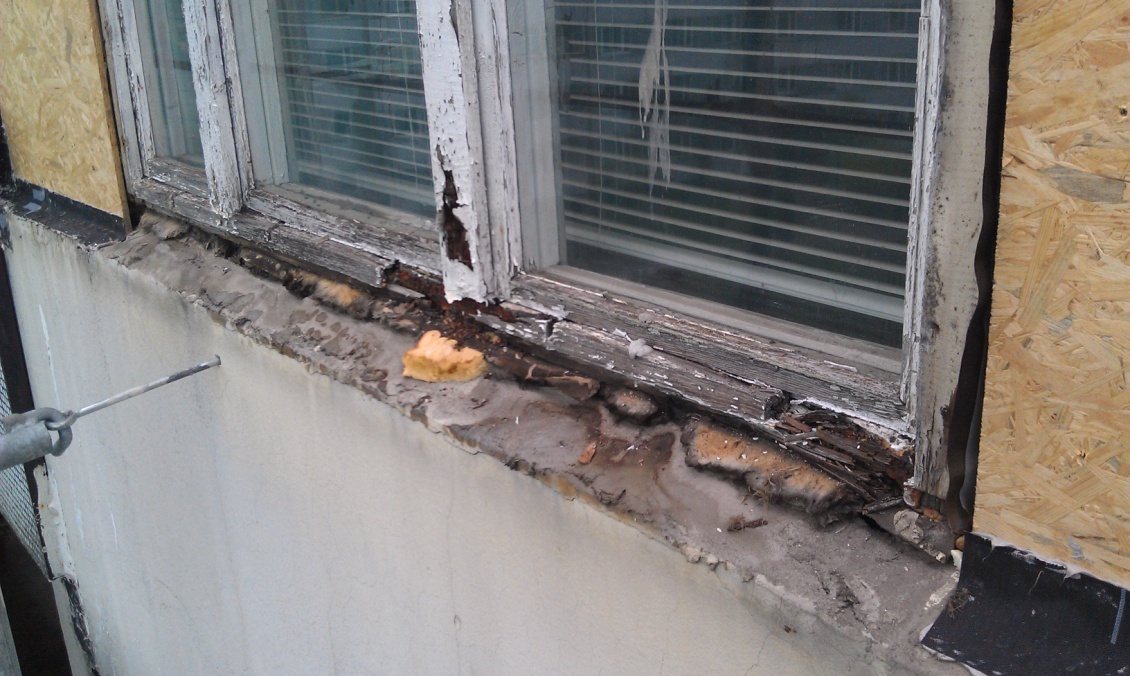 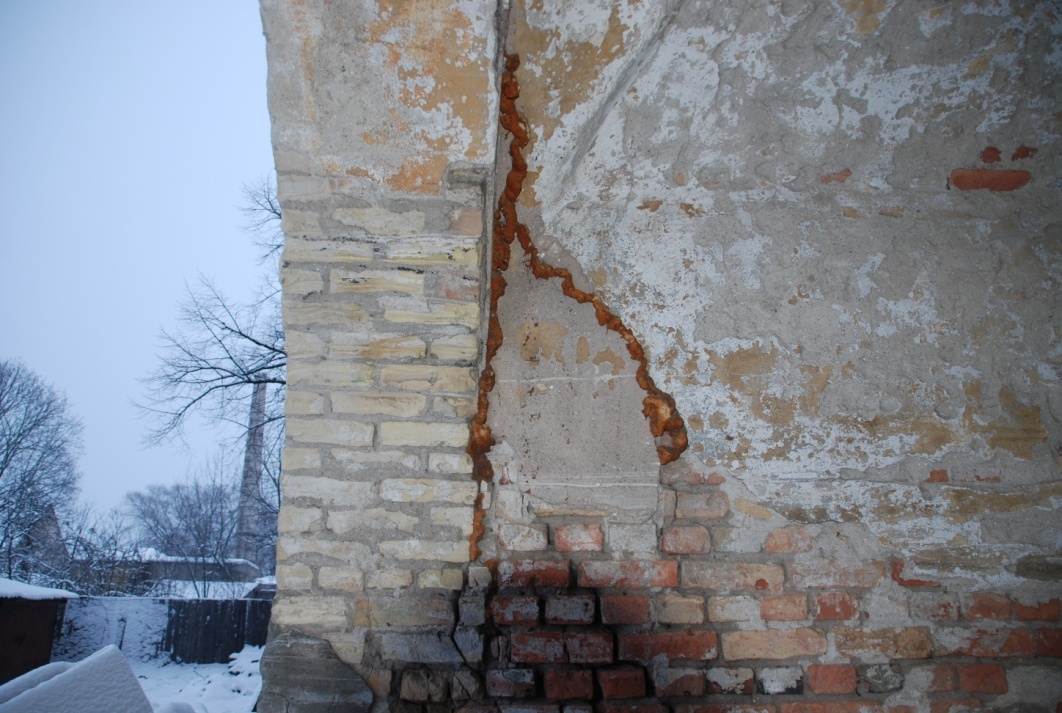 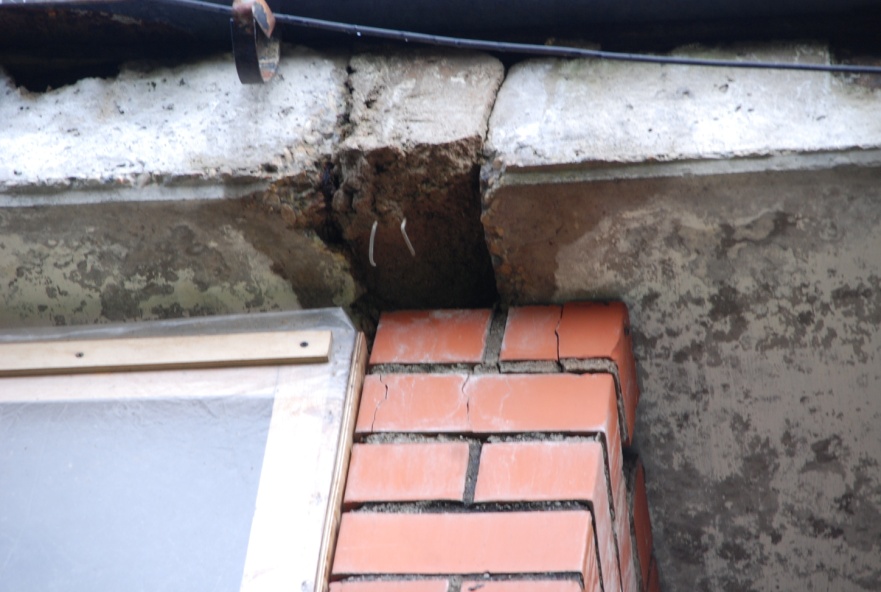 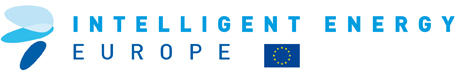 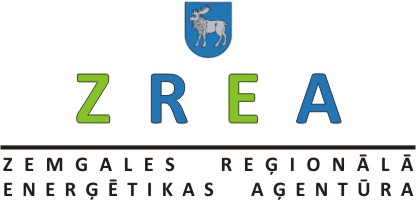 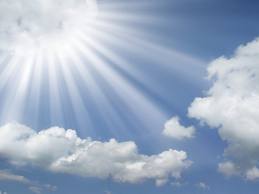 ZREA veiktie darbi
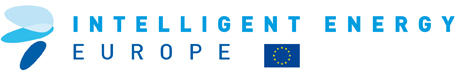 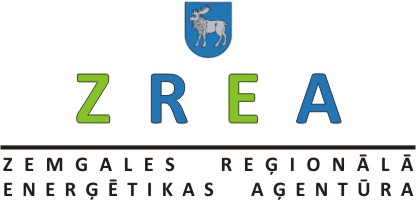 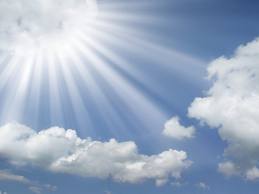 Uz šo brīdi ar ZREA atbalstu renovētas vai renovācijas procesā ir 28 ēkas.
10 Ozolniekos
5 Jelgavā
4 Jēkabpilī
3 Aucē
3 Bauskā
1 Iecavā
1 Tērvetē
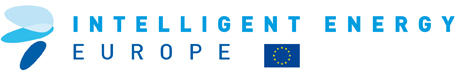 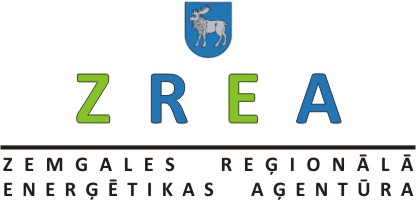 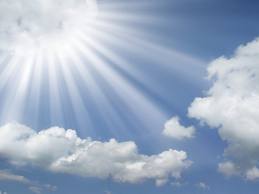 ZREA Bauskas novada projektu pieteikumi
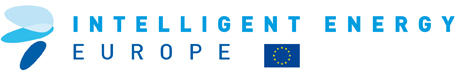 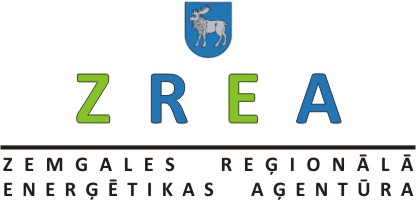 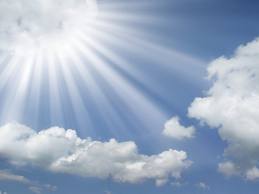 Bauskas projekti, Kareivju 3.
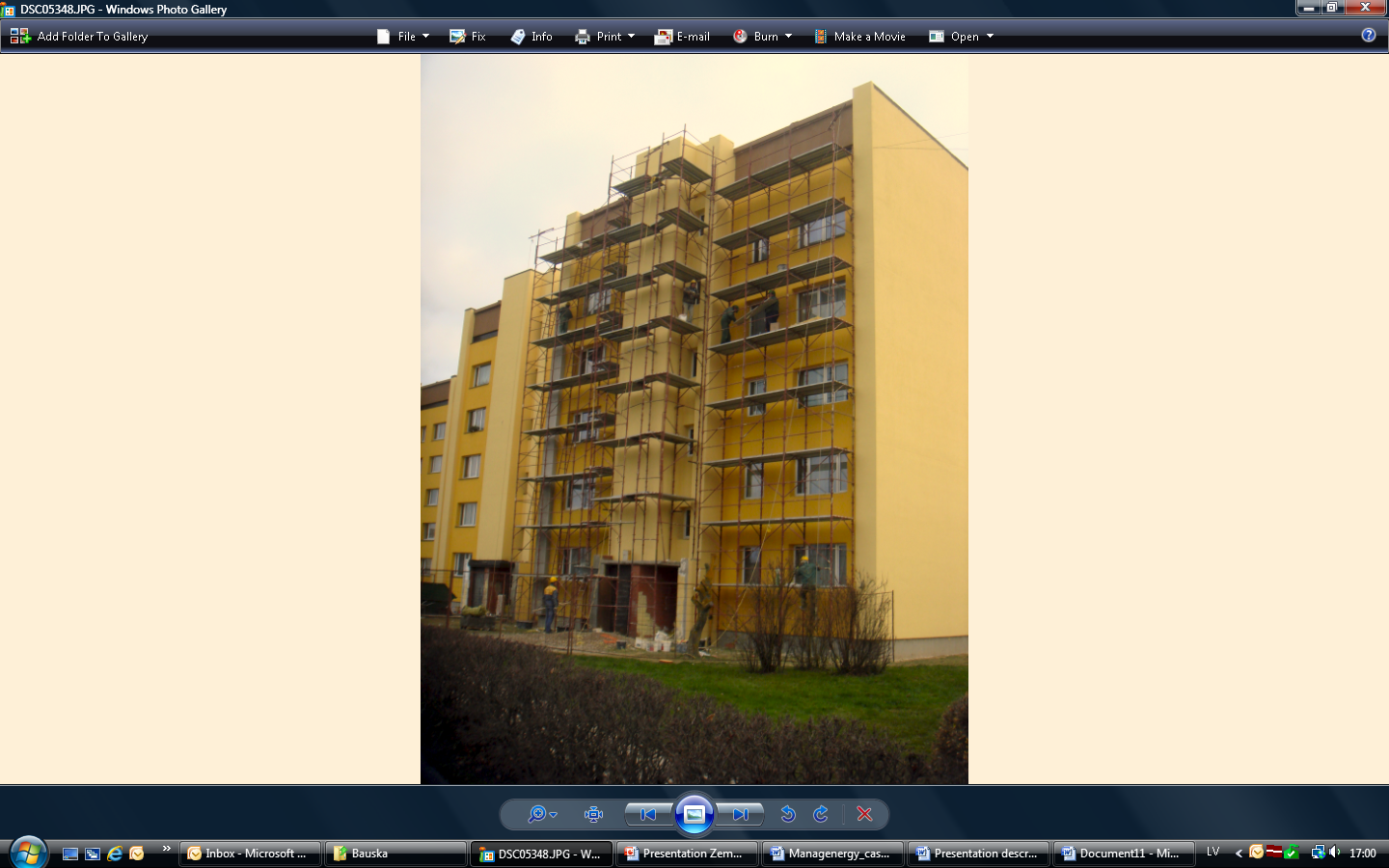 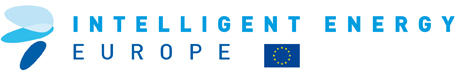 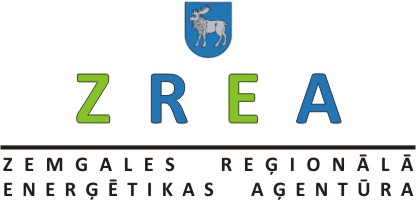 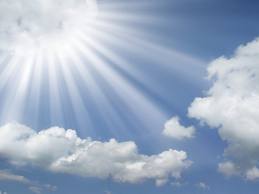 Bauskas projekti, Pļavu 8.
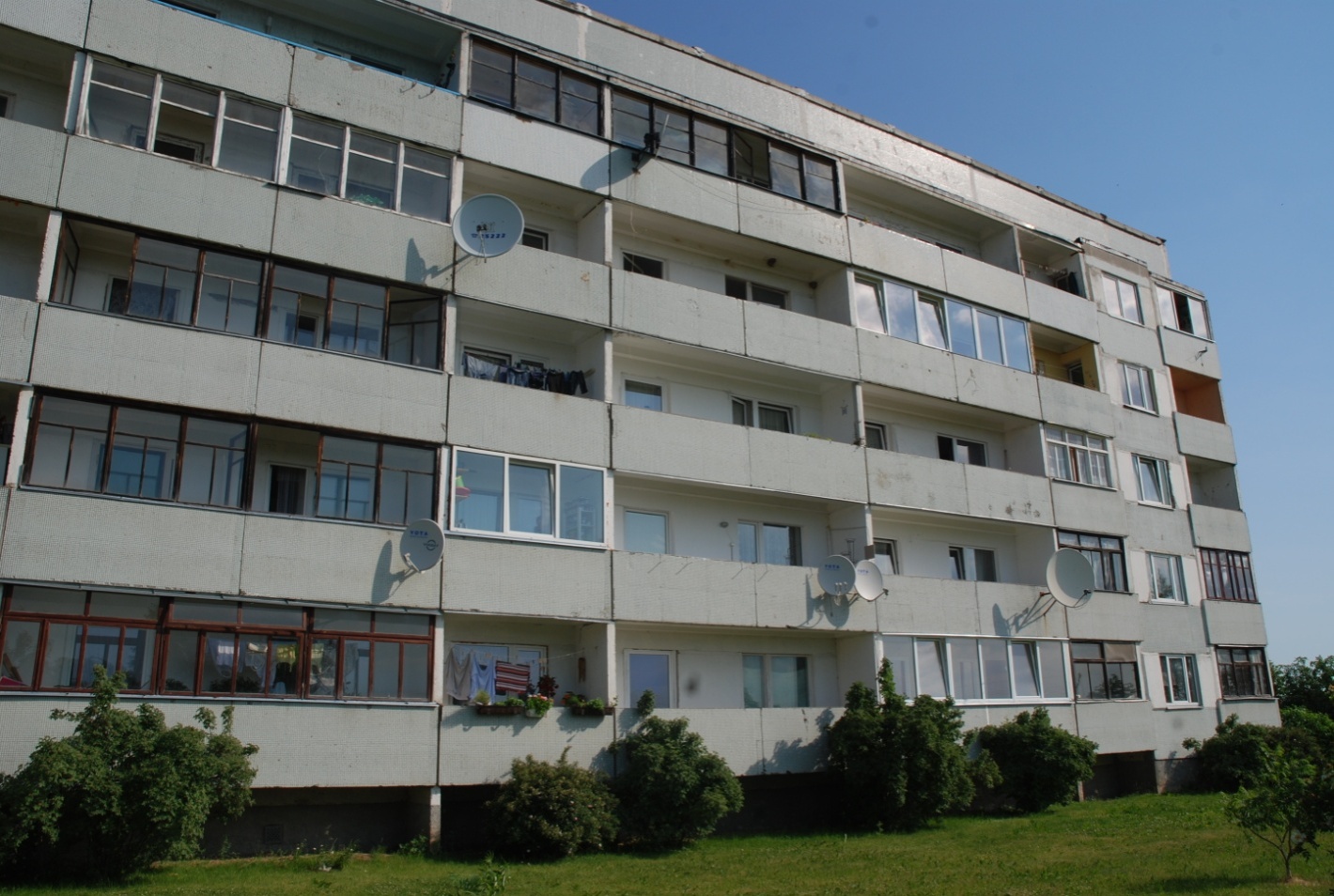 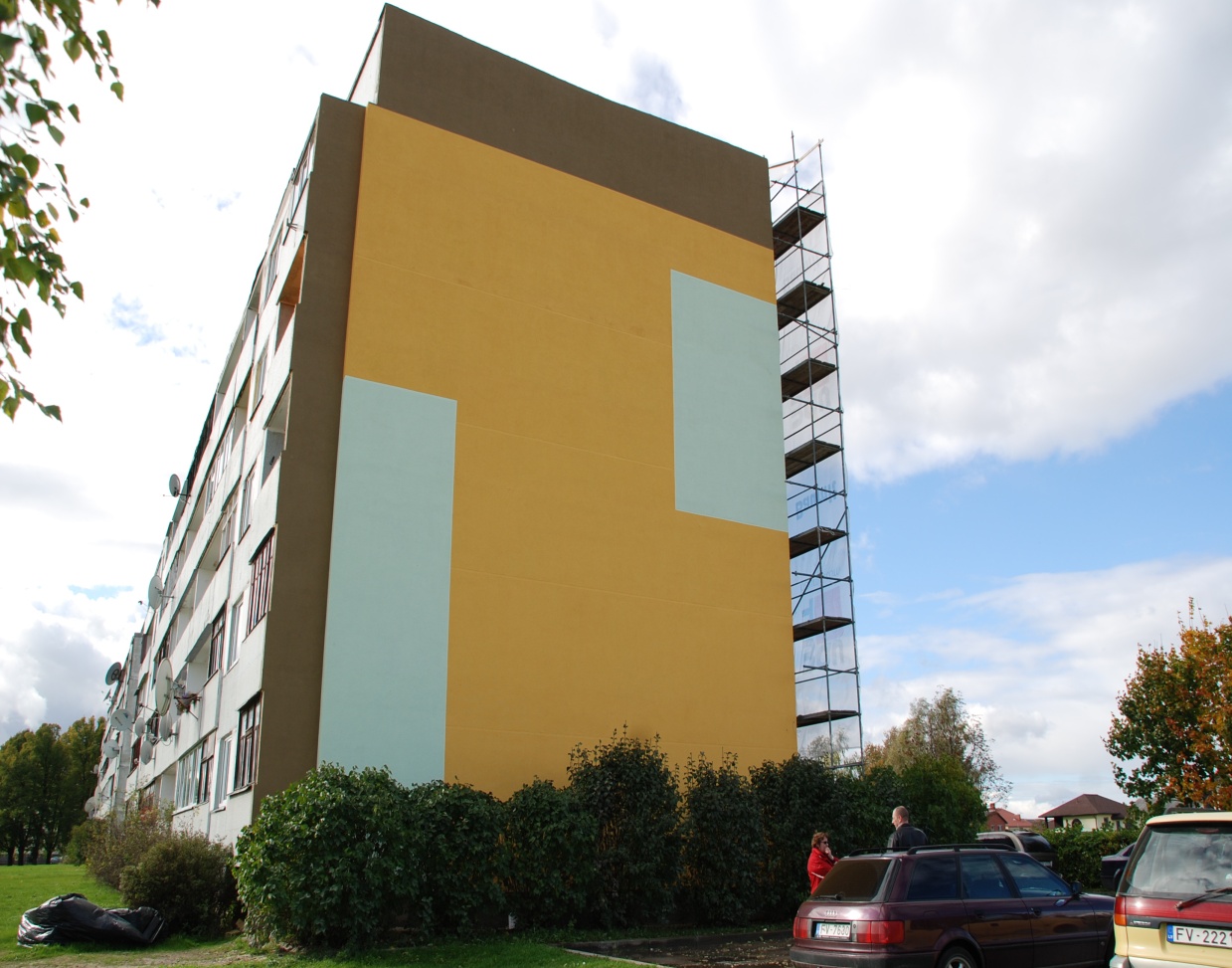 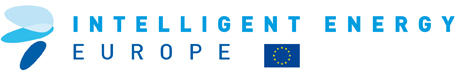 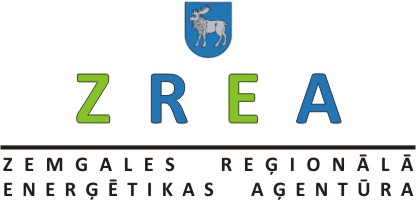 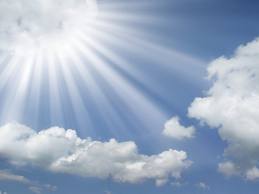 Bauskas projekti, Dārza 13a
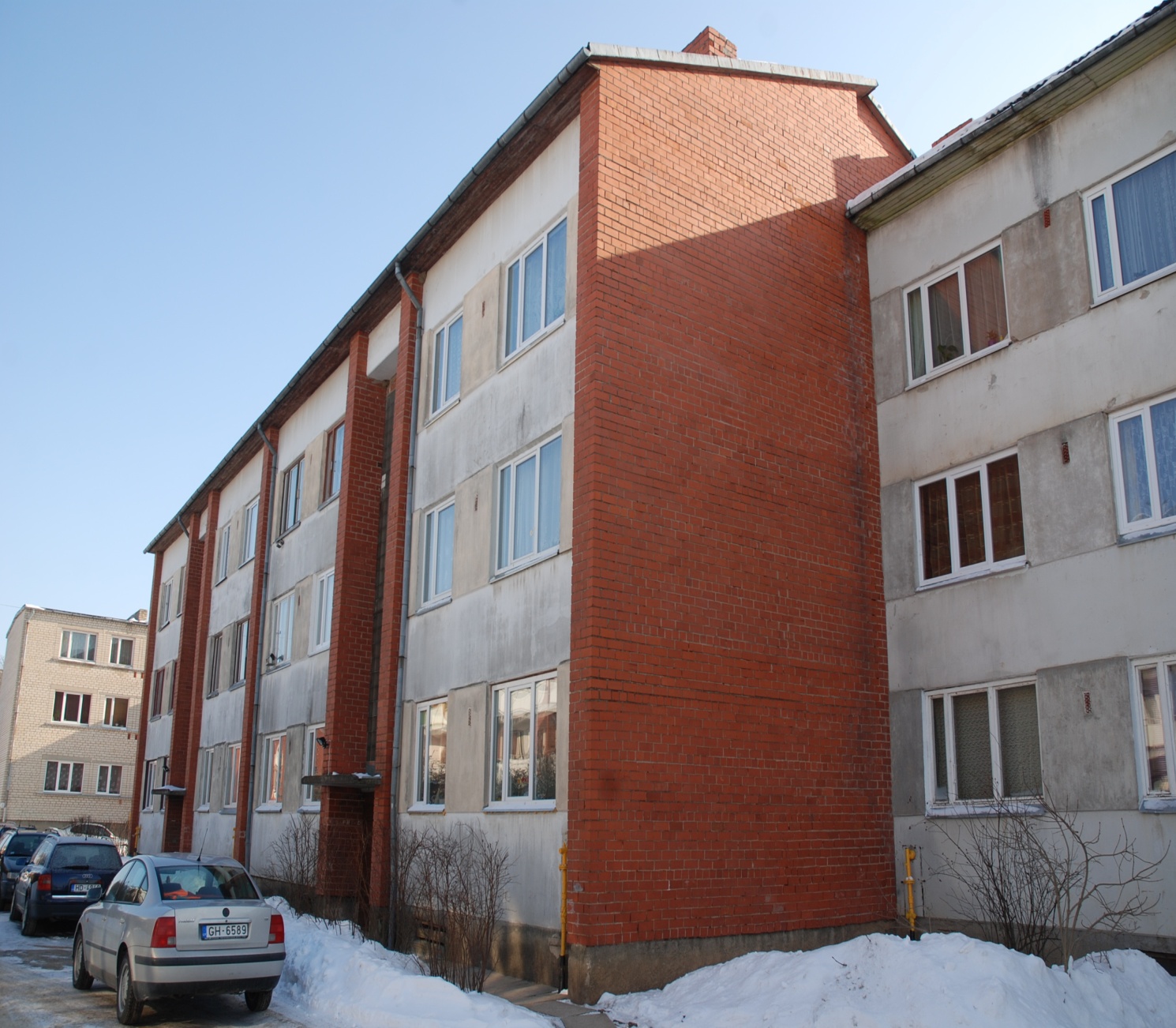 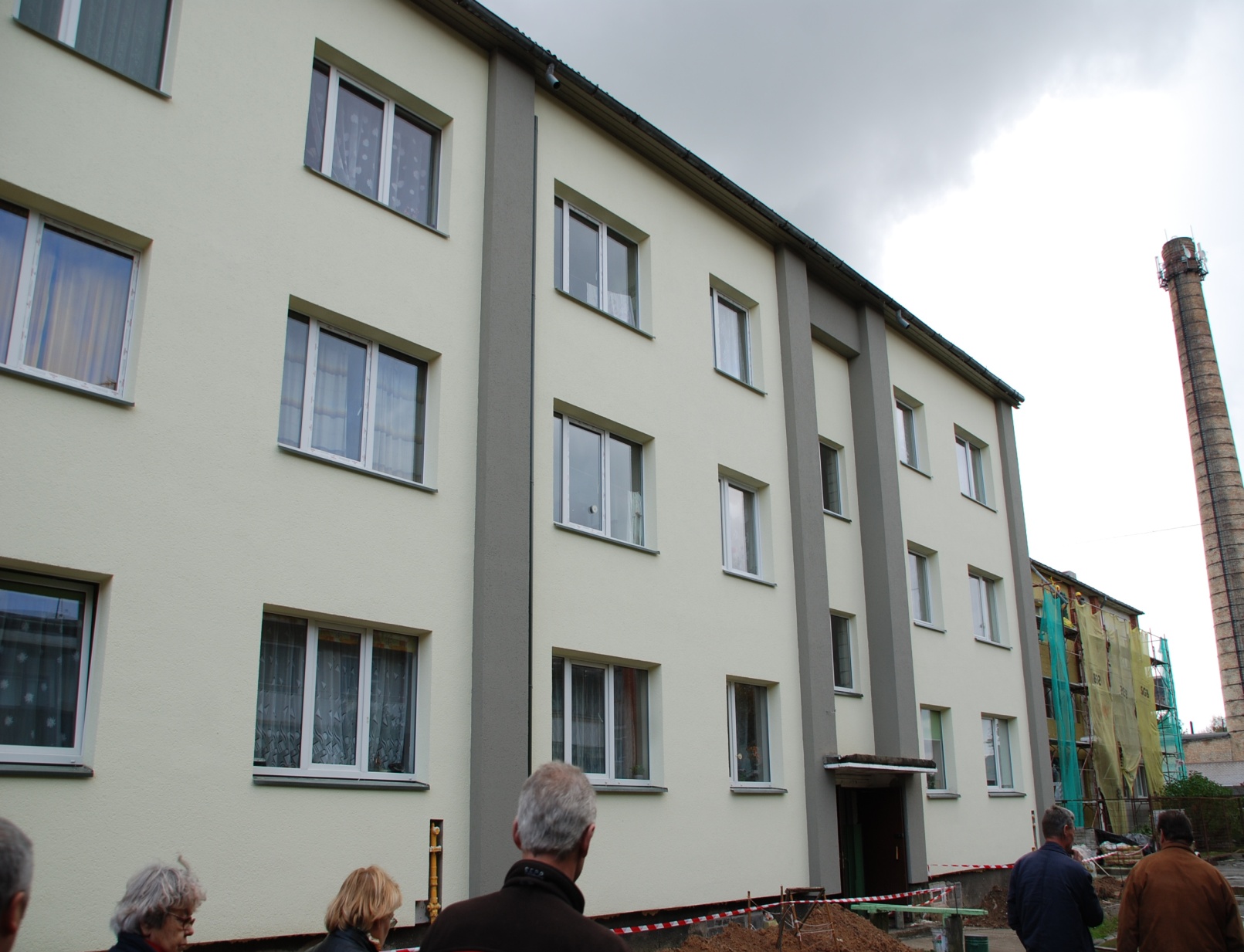 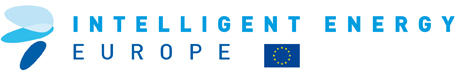 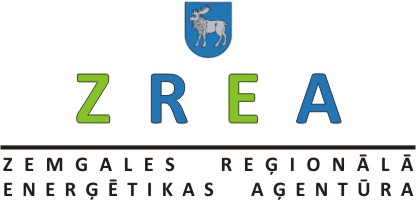 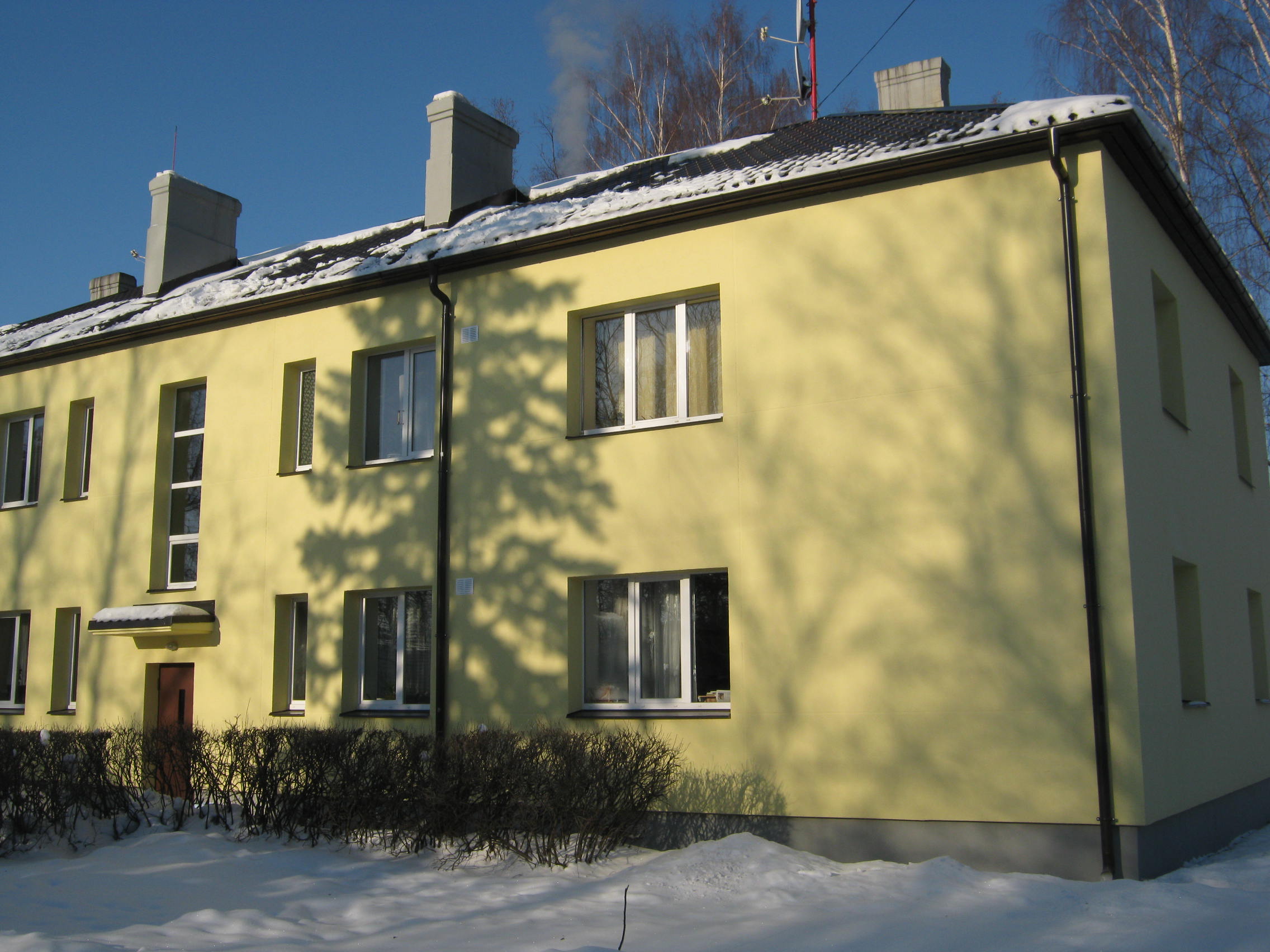 Paldies par uzmanību!
Biedrība „Zemgales reģionālā enerģētikas aģentūra”
 
Pulkveža Brieža iela 26, Jelgava, 
LV-3007, Latvija
Tel: (+371) 63080205
Tel: (+371) 20023848
zrea@zrea.lv
www.zrea.lv

Nameja iela 4a, Jēkabpils,
 LV-5201, Latvija
Tel. 28830207
ainars@zrea.lv